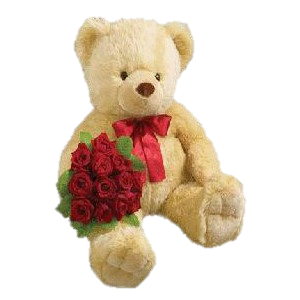 Тренажер з математики
1 клас
Разом  з 
ведмежатами
Автор:
Рудакова Л.В., 
учитель Новотроїцької ЗШ І- ІІІ ст. № 4
Донецької області
10 - 3 +2
6
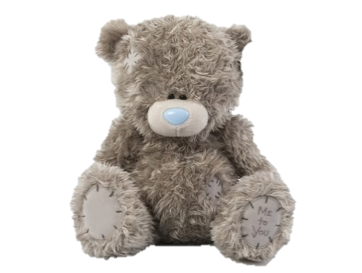 старт
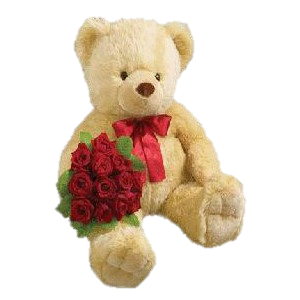 9
8
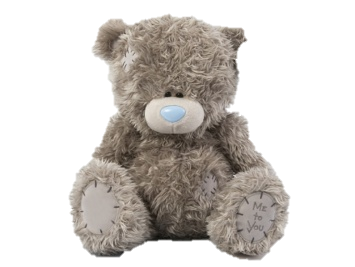 7 + 3 - 2
6
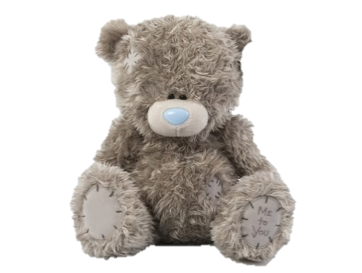 старт
7
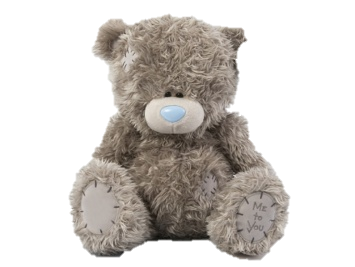 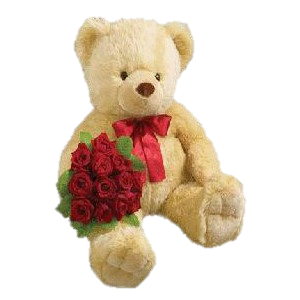 8
0 + 9 + 0
1
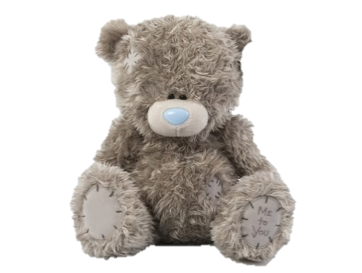 старт
4
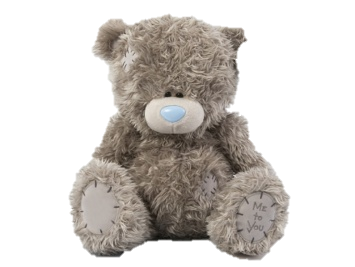 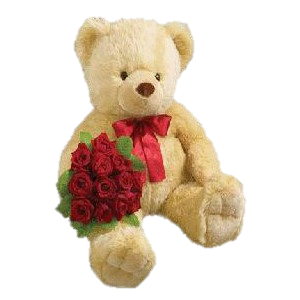 9
7 - 3 +1
5
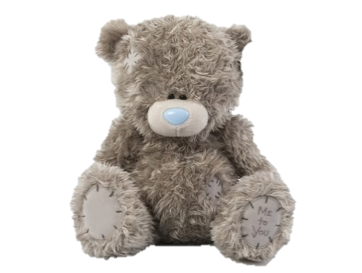 старт
3
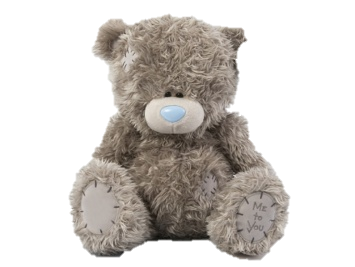 7
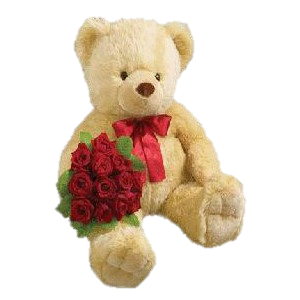 5 + 4 - 3
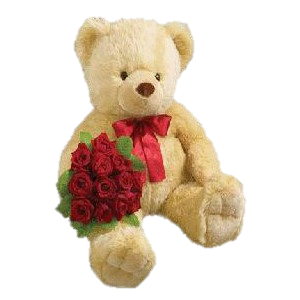 6
старт
7
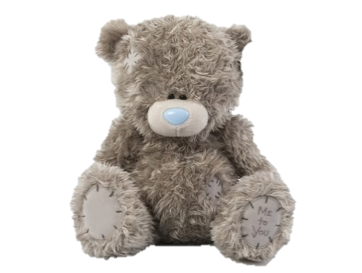 5
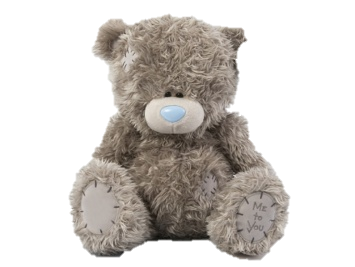 2 + 5 - 6
2
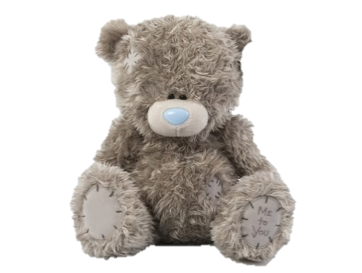 старт
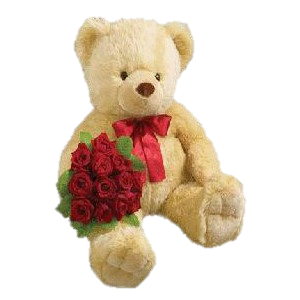 1
0
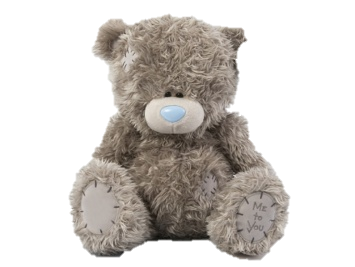 6 - 6 + 10
10
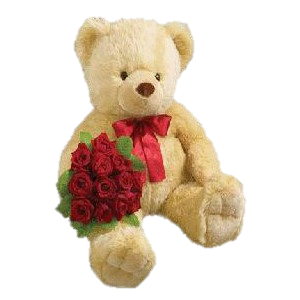 старт
6
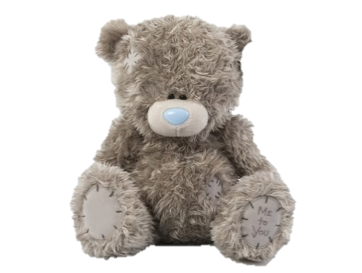 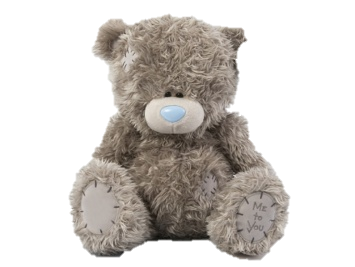 0
2 + 7 + 0
4
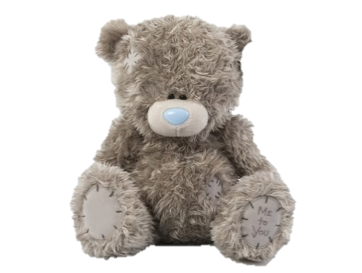 старт
7
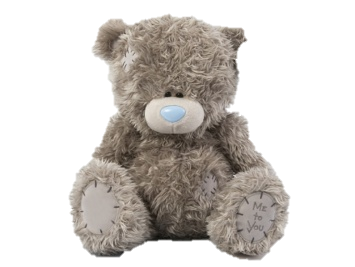 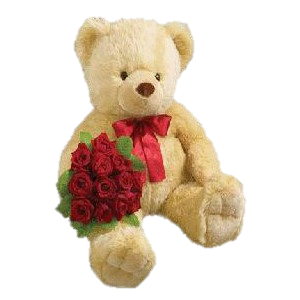 9
9 - 3 + 4 - 2
5
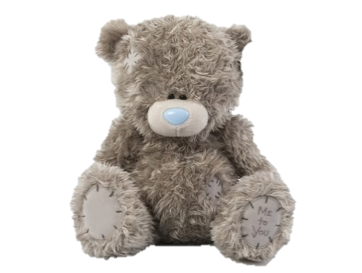 старт
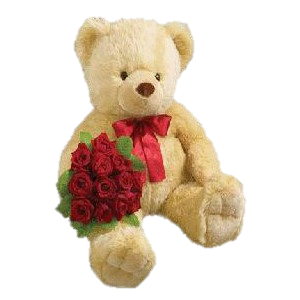 8
4
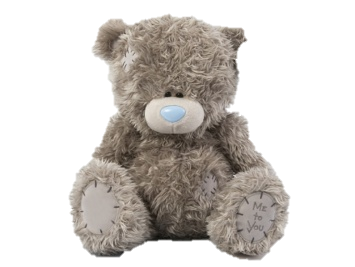 10 - 9 + 1 - 2
0
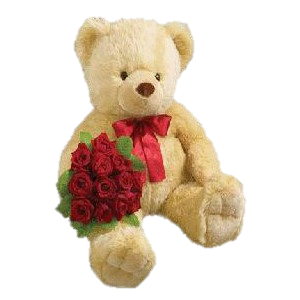 старт
2
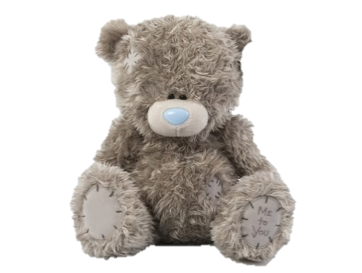 1
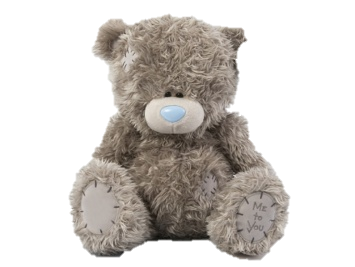 7 - ? = 2
4
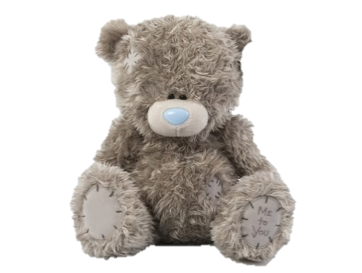 старт
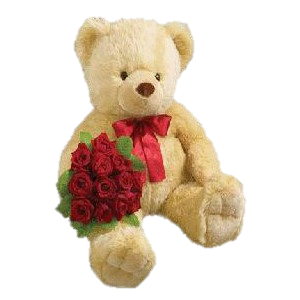 5
3
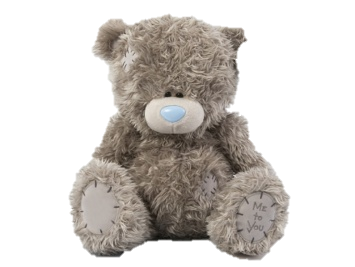 ? – 5 = 3
7
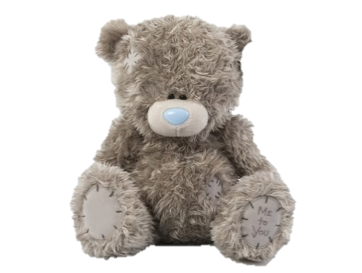 старт
10
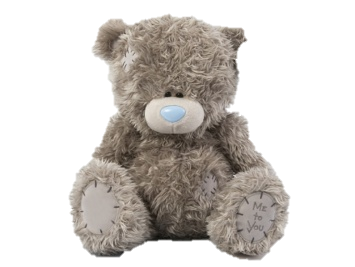 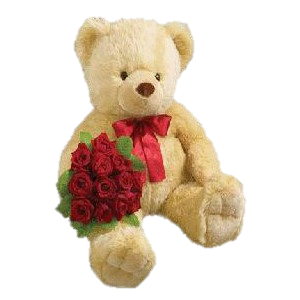 8
10 + 0 - 2
6
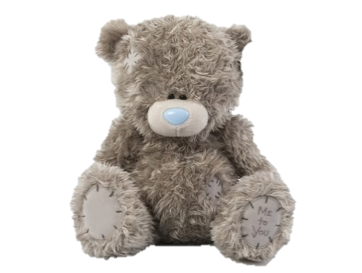 старт
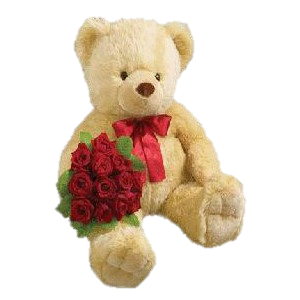 8
2
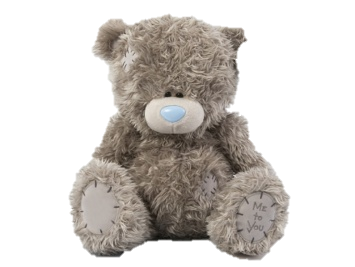 6 - 3 + 2
8
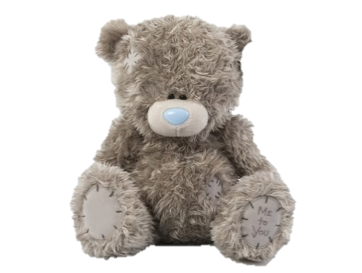 старт
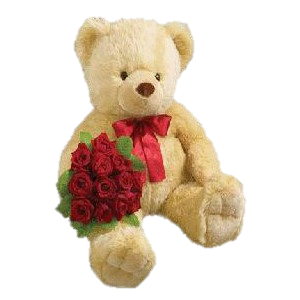 5
4
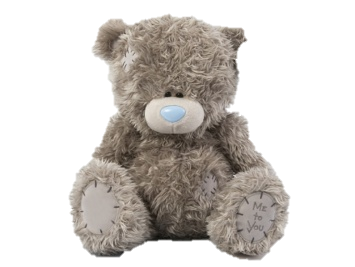 вихід
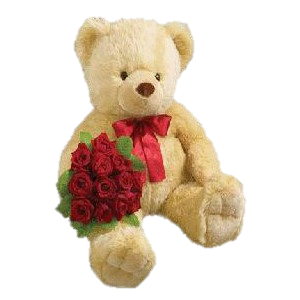 Джерела
http://cms.computerlessons.ru/photoalbum/big/2010/11/02/1271171129-13jj.jpg   фон
http://mishki.ru/modules/pss_carousel/img/g01w1255ws.jpg  ведмедик сірий
http://flowers.ck.ua/243-328-large/mishka-s-rozami-ja-s-toboj-817.jpg  ведмедик із квітами
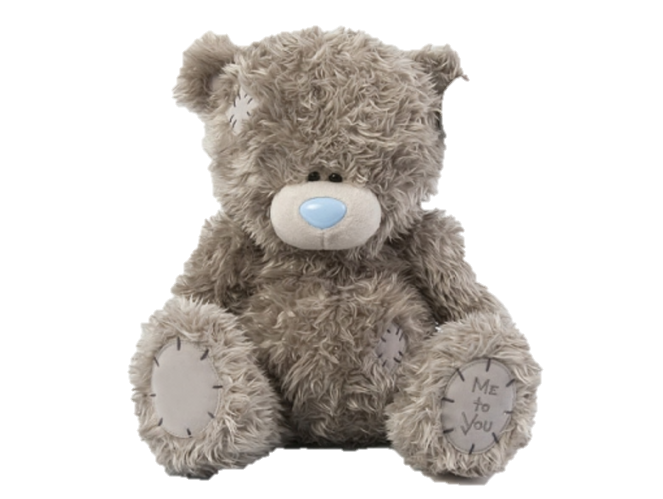